ÇALIŞMA EKONOMİSİ
4. HAFTA
EMEK PİYASASINDA ARZ TALEP DENGESİ
EMEK ARZI
Neo-klasik yaklaşım (boş zaman teorisi)
Bu yaklaşıma göre işçi çalışma ve boş zaman arasında belli bir tercih yapmak suretiyle faydasını maksimize eder.
Bir fayda analizi olduğu ölçüde de kayıtsızlık eğrisi ve bütçe analize dahil edilir.
KAYITSIZLIK EĞRİSİ
Ordinal Fayda Teorisine göre bir karar birimine aynı faydayı sağlayan farklı mal bileşimlerinin geometrik yerine kayıtsızlık eğrisi denir.
Kayıtsızlık eğrisi geleneksel olarak Cobb-douglas Fayda fonksiyonundan elde edilir.
Bundan ötürü 4 özellik gösterir
KAYITSIZLIK EĞRİSİNİN ÖZELLİKLERİ
1. Orjine göre dış bükeydir.
2. Negatif eğimlidir.
3. Orjinden uzaklaştıkça daha yüksek fayda gösterir.
4. Kesişmezler
Bütçe kısıtı : kişinin piyasada kazanabileceği ücret oranı ve ücret dışı gelirleri veri iken bireylerin elde edebileceği bütün gelir ve çalışma süresi kombinasyonlarını gösteren eğridir.
Bütçe kısıtının özellikleri :1) Negatif eğimlidir. Boş zaman miktarı arttıkça gelir azalır2) Eğrinin eğimi ücret oranına eşittir.3) Ücret ve ücret dışı gelirlerdeki değişme bütçe kısıtı ile gösterilebilir.
ÜCRET ORANINDAKİ DEĞİŞMELER
Ücret oranı değişimleri iki temel etki ortaya çıkarır.
Bunlar ikame ve gelir etkileridir.
Ücret arttıkça boş zaman daha pahalı hale gelir, bundan dolayı işçi boş zaman talebini azaltır(ikame etkisi)
Ücret arttıkça kişinin geliri artar, kişi bu geliri daha rahat harcamak için boş zaman talebini arttırır(gelir etkisi).
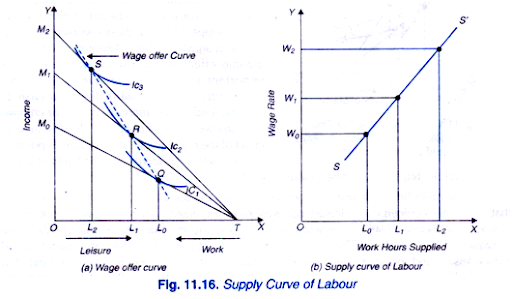 Grafiğin açıklamasıgrafik economicdiscussion.net adresinden alınmıştır
İşçi başlangıçta MoT bütçe doğrusunun IC1 kayıtsızlık eğrisine teğet olduğu yerde dengededir.
Bu noktada boş zaman talebi Olo aralığı kadar
Çalışma için ayırdığı zaman da LoT aralığı kadardır.
Ücret arttıkça bütçe doğrusu dikleşir. Örneğin M1T olur. 
Yeni denge IC2 nin M1T eğrisine teget olduğu noktadır. 
Boş  zaman talebi azalırken çalışma isteği artmıştır
EMEK TALEBİ
EMEK TALEBİ;
1. Türev taleptir.
2. Bağlı taleptir.
3. İlişkili taleptir.
Türev talep olması
Emek talebi firmanın malına olan talepten türetilir.
Firmanın malına olan talep arttıkça üretimi arttırmak için emek talebini arttırır.
Bağlı talep olması
Emek talebi sermaye miktarına bağlıdır. Sadece bir dikiş makinesi olan bir konfeksiyon atölyesinin 10 tane terzi istihdam etmesi mümkün değildir.
İlişkili talep olması
Emek talebi teknoloji ile ilişkilidir. 
Firmanın tekonolojisi emek tasarruf ediyorsa emek talebi az olur.
KISA DÖNEM EMEK TALEBİ
1) Kısa dönem : firmanın üretim faktörlerinden bazılarının arttırılabildiği ancak sermaye miktarı ve üretim kapatisenin değiştiremediği zaman dilimidir.
2) Uzun dönem : firmanın bütün üretim faktörlerini değiştirebildiği, yani makine satın alıp bina inşa edebildiği zaman dilimidir.3) Üretim fonksiyonu : veri faktör miktarı ve teknoloji düzeyinde üretilebilecek çıktı miktarını gösteren matematiksel bir eşitliktir .Q=f(K,L) Q= üretim miktarı K= sermaye miktarı L= emek miktarı
Kısa dönem emek talebinin belirlenmesi
Kısa dönemde firmanın değişken faktör olarak emeği belirlediği varsayımı altında;
Azalan verimler geçerli olduğu için her ilave işçinin verimi bir öncekinden az olacaktır.
Bundan dolayı firma da daha az ücret ödemek isteyecektir.
Bu yüzden negatif eğimlidir
Uzun döenmde ücret değişimia) Ölçek etkisi : üretim artışı veya azalışı sonucu firmanın optimal üretim düzeyinin değişmesine bağlı olarak emek talebinde meydana gelen değişmedir.b) İkame etkisi : ücret oranındaki değişmeye bağlı olarak sermayenin emek yerine kullanılması nedeniyle emek talebinde meydana gelen değişikliktir.